Acting out in the classroom:altering Negative behavior
Ms. Burke
IS 223 – Mott Hall School
Raise hand 
and wait 
to be 
called on
Don’t shout out
How do your teachers expect you to act and behave in class?
One voice
Be respectful 
to classmates
Listen to teacher 
instructions
[Speaker Notes: ASK: How do your teachers expect you to act and behave in class?   
Share out student responses, then reveal pop-ups]
How should we act in class?
Do not speak while another person is speaking
Be respectful of what others say
Do not shout out
Raise your hand and WAIT to be called on

Be respectful to your teacher and listen to instructions
[Speaker Notes: ASK: What student behaviors and actions are appropriate for class?
Allow students time to brainstorm and share ideas aloud via turn and talk, then share.]
The Public Policy Analyst Steps
1. Define the Problem
2. Gather the Evidence
3. Identify the Causes
4. Examine an Existing Policy
5. Develop New Solutions
6. Select the Best Solution
Define the Problem
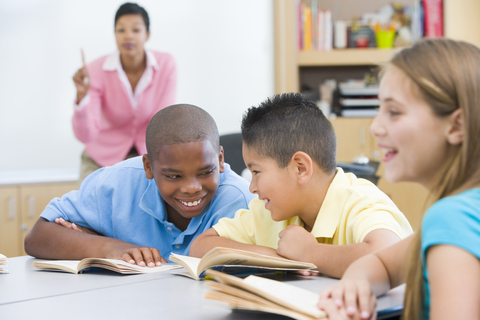 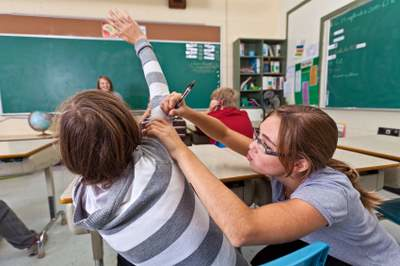 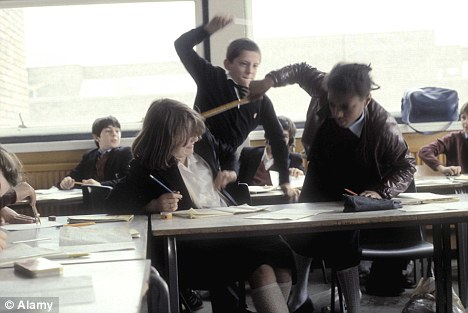 [Speaker Notes: ASK: What is the problem with student behavior in the classroom?

Students behave differently from class to class.  They behave properly and act appropriately for some teachers, but not others.]
Students have been 
disrespectful to their teacher
Gather Evidence
Students call out in class without being called on

Students argue with teacher

Students carry on personal conversations during class instruction

Students talk throughout the class
[Speaker Notes: ASK: What evidence would you have that student behavior is not appropriate for the classroom?
Students share out responses.  Review evidence from teacher’s POV]
Identify Causes
What are some reasons that you practice appropriate classroom behaviors with some teachers but not others?
Identify Causes
No consequences for behavior

Not having respect for the teacher

Feel teacher is disrespectful to student(s)

Teacher may have confusing or unclear expectations for students
[Speaker Notes: After students share out their causes, go through a list of common causes.
*Make sure to explain the reasons to students from a teacher’s POV.]
Evaluate Existing Policies
1. Verbal warning/conference
2. Phone call home to parents
3. Detention
4. In-school conference with parents
Develop Solutions
What are some solutions to this problem?
[Speaker Notes: ASK: What are some solutions to this problem?  How can we increase student respect for their teachers and improve student behaviors in the classroom?

On SmartBoard, chart out responses that students come up with.]
Select Best Solution
Write a proposal stating and describing the solution you think will best solve the problem.

Support claim (solution) with evidence that you have gathered with your group.

Explain how that evidence helped you arrive at your solution.

What are the advantages and disadvantages of this policy?

Why do you think your solution is the best?
[Speaker Notes: Hint: Best solution is highly effective and easy to implement!]